TABLA DE PREMIOS (CHEQUES REGALO)
GENERAL:
1º CLASIFICADO:	CHEQUE REGALO VALORADO EN 100€ + TROFEO
Cheque regalo en MANGO				
2º CLASIFICADO:	 CHEQUE REGALO VALORADO EN 50€ + TROFEO
Cheque regalo en JOYERIA SANCHEZ			
3º CLASIFICADO:	 CHEQUE REGALO VALORADO EN 30€ + TROFEO
2 Menús de Cine de LA CUEVA DE 1900 
2 entradas de CINEMA SERRALLO
2 YOYOGURT medianos				
4º CLASIFICADO:	CHEQUE REGALO VALORADO EN 20 € 
2 Menús Burger SANCHO CASUAL BURGER
5º CLASIFICADO:	 CHEQUE REGALO VALORADO EN 20 € 
2 entradas de CINEMA SERRALLO
 2 meriendas en BOMBÓN CAFÉ
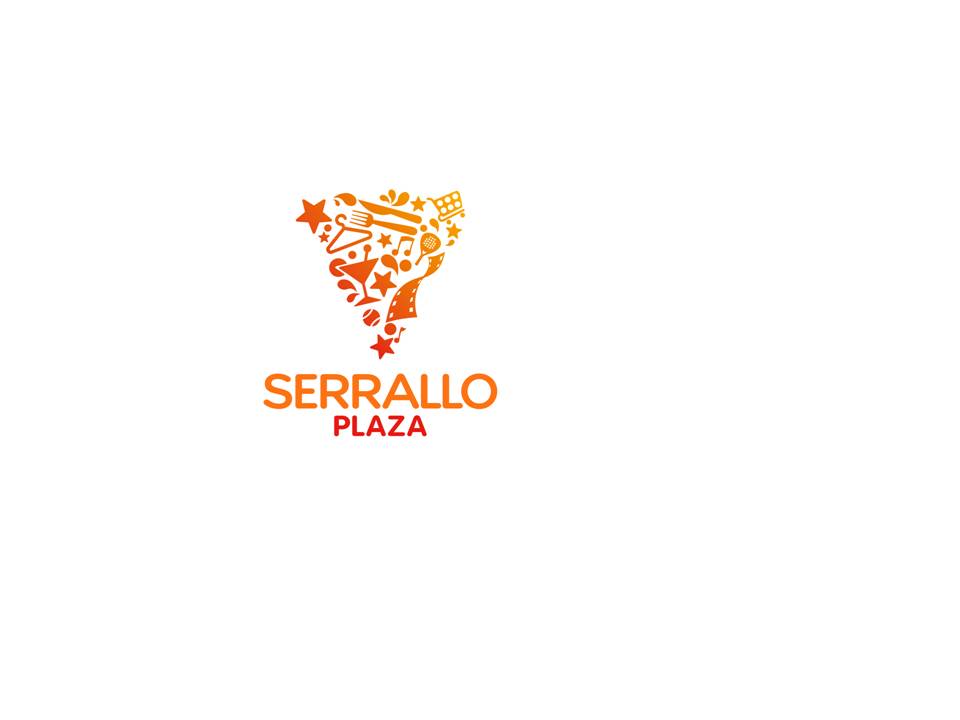 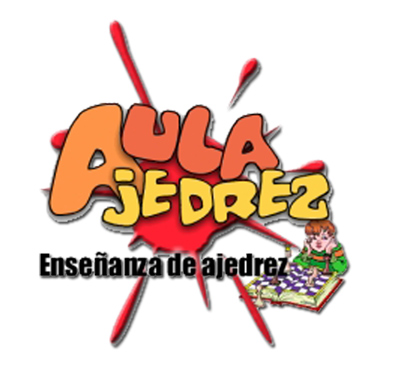 TABLA DE PREMIOS (CHEQUES REGALO)
SUB 16:
1º CLASIFICADO:	 CHEQUE REGALO VALORADO EN 50€ + TROFEO
Cheque regalo en MANGO				
2º CLASIFICADO:	 CHEQUE REGALO VALORADO EN 30€ + TROFEO
10 € Cheque regalo en MARAÑA
2 Entradas de CINEMA SERRALLO
2 YOYOGURT medianos 		
3º CLASIFICADO:	 CHEQUE REGALO VALORADO EN 20€ + TROFEO
Cheque regalo en LA TAGLIATELLA
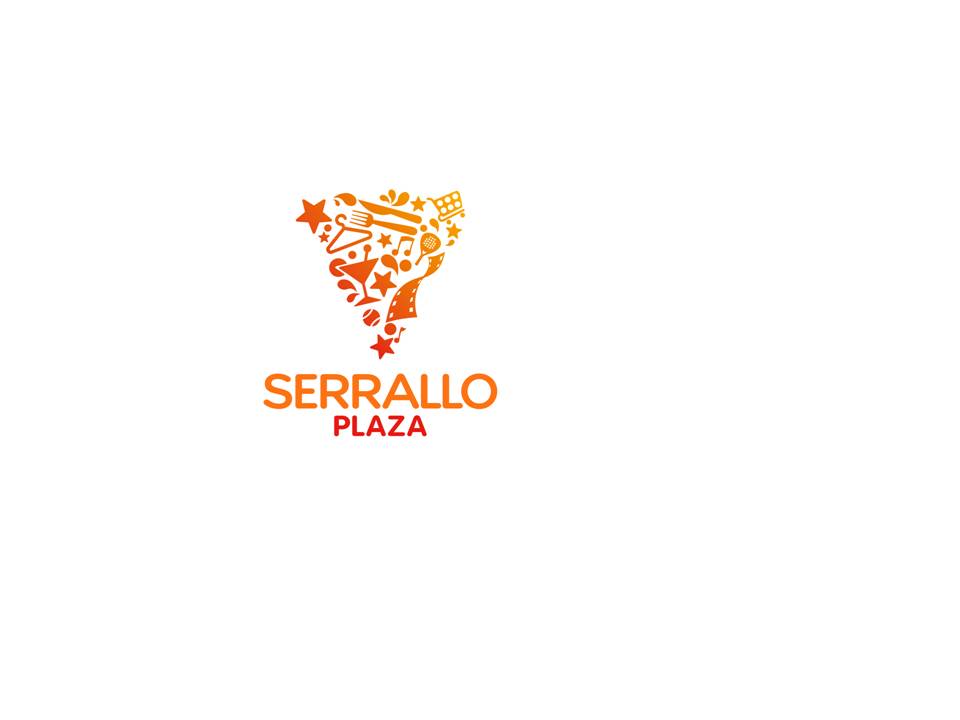 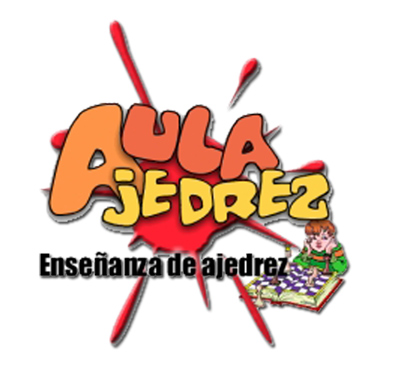 TABLA DE PREMIOS (CHEQUES REGALO)
SUB 14:
1º CLASIFICADO:	 CHEQUE REGALO VALORADO EN 50€ + TROFEO
Cheque regalo en MANGO				
2º CLASIFICADO:	 CHEQUE REGALO VALORADO EN 30€ + TROFEO
Circuito de tirolinas FUN PARK – MULTIAVENTURA 
15 € Cheque regalo en  POMODORO 			
3º CLASIFICADO:	 CHEQUE REGALO VALORADO EN 20€ + TROFEO
Cheque regalo en LA TAGLIATELLA				
4º CLASIFICADO:	 CHEQUE REGALO VALORADO EN 10 € + MEDALLA
1 Menú Burger SANCHO CASUAL BURGER
5º CLASIFICADO:	 CHEQUE REGALO VALORADO EN 10 €  + MEDALLA
2 entradas de CINEMA SERRALLO
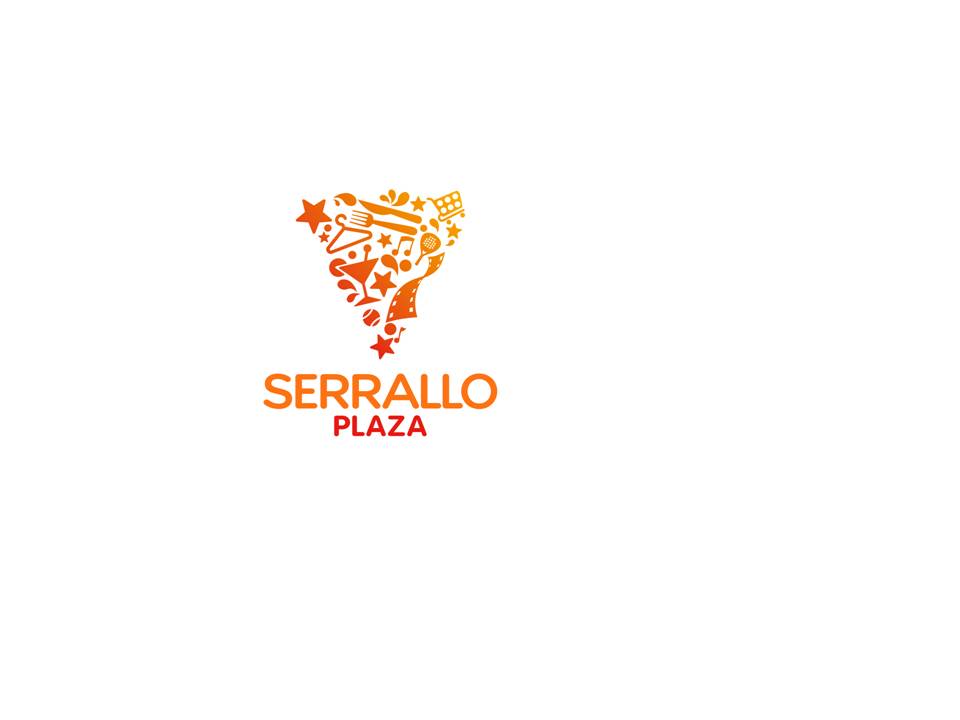 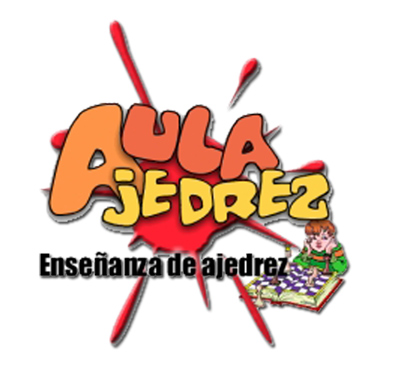 TABLA DE PREMIOS (CHEQUES REGALO)
SUB 12:
1º CLASIFICADO:	 CHEQUE REGALO VALORADO EN 50€ + TROFEO
20 € Cheque regalo en MARAÑA
2 Meriendas en BOMBÓN CAFÉ
2 Entradas de CINEMA SERRALLO
2 Menús de BURGER KING 				
2º CLASIFICADO:	 CHEQUE REGALO VALORADO EN 30€ + TROFEO
Circuito de Tirolinas para 2 personas 
	     FUN PARK – MULTIAVENTURA 			
3º CLASIFICADO:	 CHEQUE REGALO VALORADO EN 20€ + TROFEO
Cheque regalo en LA TAGLIATELLA				
4º CLASIFICADO:	 CHEQUE REGALO VALORADO EN 10€ 
1 Menú de cine de LA CUEVA DE 1900 
1 entrada de CINEMA SERRALLO
5º CLASIFICADO:	 CHEQUE REGALO VALORADO EN 10€ 
2 Meriendas en BOMBÓN CAFÉ
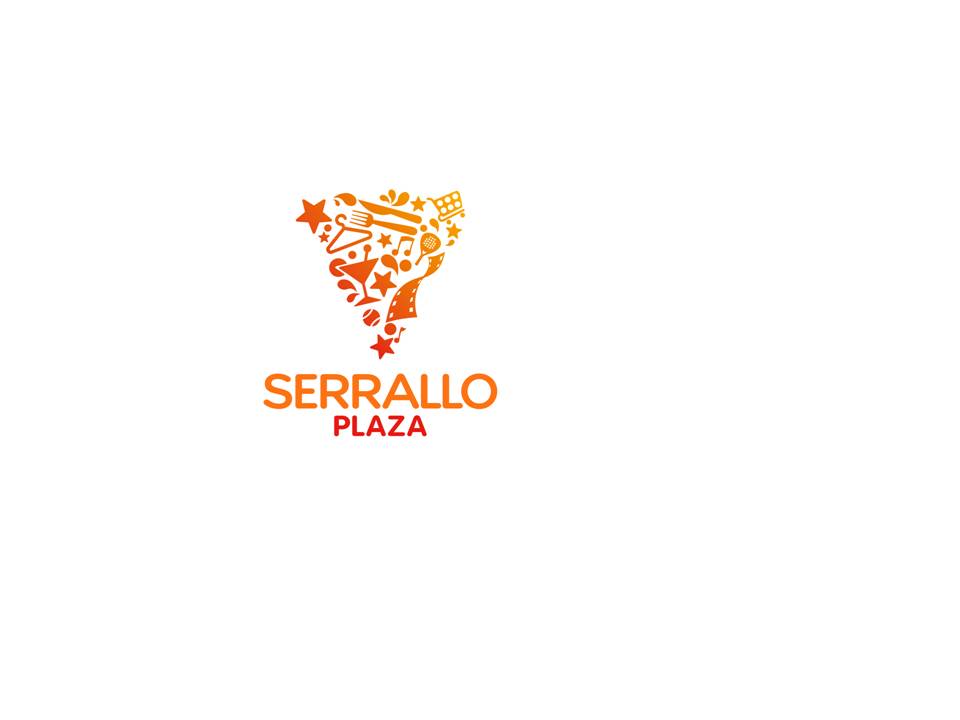 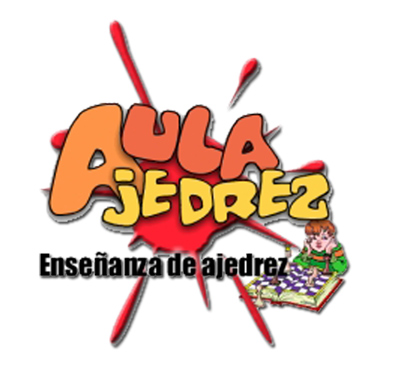 TABLA DE PREMIOS (CHEQUES REGALO)
SUB 10:
1º CLASIFICADO:	 CHEQUE REGALO VALORADO EN 50€ + TROFEO
30 € Cheque regalo en MARAÑA
2 YOYOGURT medianos 
2 Entradas de CINEMA SERRALLO			
2º CLASIFICADO:	 CHEQUE REGALO VALORADO EN 30€ + TROFEO
Cheque regalo en JUGUETOON			
3º CLASIFICADO:	 CHEQUE REGALO VALORADO EN 20€ + TROFEO
Cheque regalo en LA TAGLIATELLA				
4º CLASIFICADO:	CHEQUE REGALO VALORADO EN 10 € + MEDALLA
1 Menú de BURGER KING
1 YOYOGURT mediano 
5º CLASIFICADO:	CHEQUE REGALO VALORADO EN 10 € + MEDALLA 
2 Meriendas en BOMBÓN CAFÉ
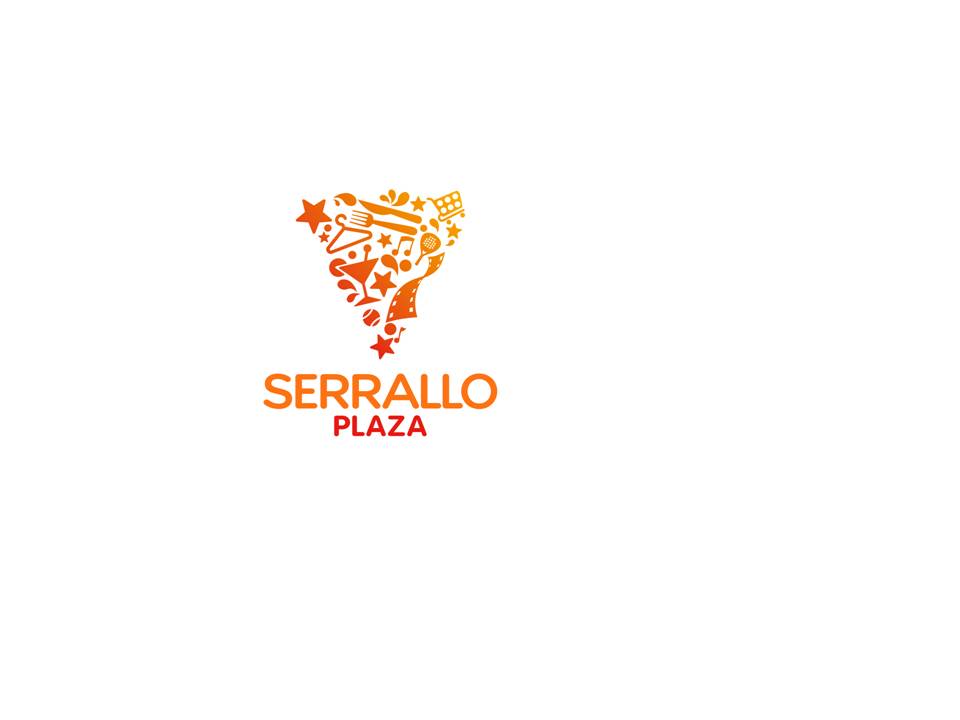 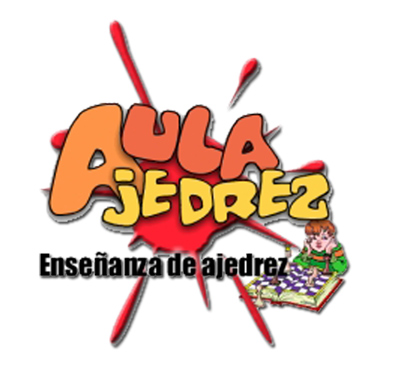 TABLA DE PREMIOS (CHEQUES REGALO)
SUB 08:
1º CLASIFICADO:	 CHEQUE REGALO VALORADO EN 50€ + TROFEO
Cheque regalo en JUGUETOON		
2º CLASIFICADO:	 CHEQUE REGALO VALORADO EN 30€ + TROFEO
Circuito de Tirolinas FUN PARK – MULTIAVENTURA 
15 € Cheque regalo en  POMODORO 		
3º CLASIFICADO:	 CHEQUE REGALO VALORADO EN 20€ + TROFEO
Cheque regalo en LA TAGLIATELLA				
4º CLASIFICADO:	 CHEQUE REGALO VALORADO EN 10€ + MEDALLA
1 Menús de BURGER KING
1 YOYOGURT mediano 
5º CLASIFICADO:	 CHEQUE REGALO VALORADO EN 10€ + MEDALLA
2 Meriendas en BOMBÓN CAFÉ
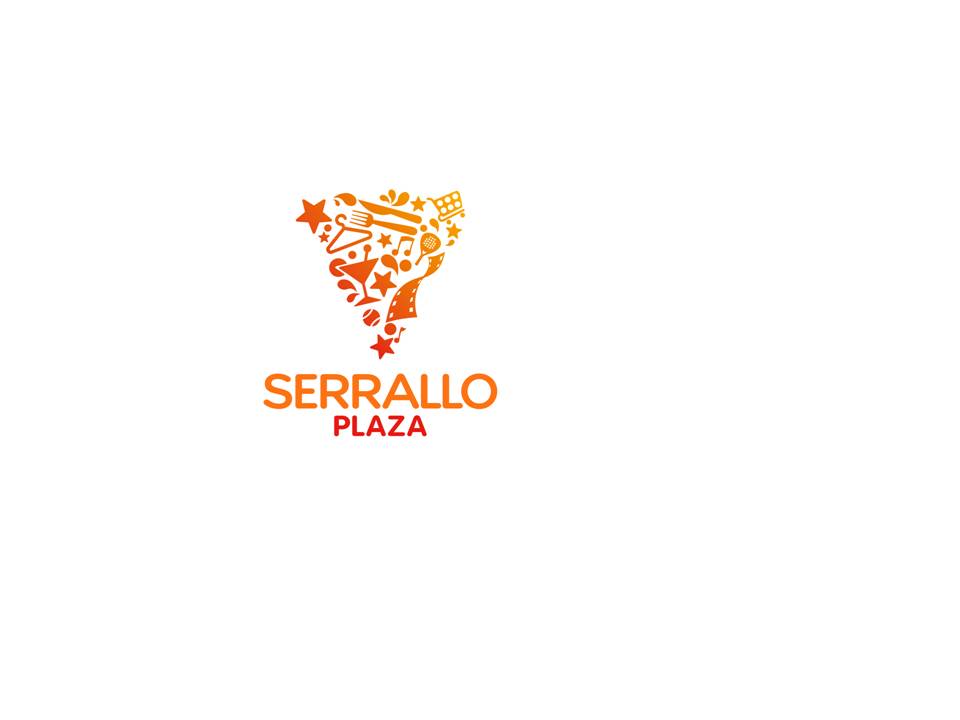 MEDALLAS PARA LOS MAS PEQUEÑOS
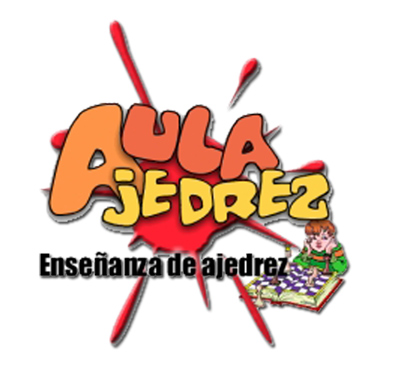 TABLA DE PREMIOS (CHEQUES REGALO)
INFORMACIÓN GENERAL CHEQUES REGALOS

-  Canjeables exclusivamente en las tiendas o restaurantes del Centro Comercial SERRALLO PLAZA.
-  Vigencia hasta el 15 de abril de 2019. 
-  Deberán ser canjeados en un solo uso.
 
INFORMACIÓN ESPECIFICA CHEQUES REGALOS

MANGO: A deducir del importe de una compra igual o superior al premio en cualquiera de las cuatro tiendas Mango (Mango, Mango Man, Mango Kids, Violeta). 
JOYERIA SÁNCHEZ: A deducir del importe de una compra igual o superior al premio.
LA CUEVA DE 1.900: Menús individuales de Cena de Cine que incluyen:
Hamburguesa completa a elegir 
Bebida (cerveza de barril, vino de la casa o refresco)
Entrada de cine 
SANCHO CASUAL BURGER: Menú especial Burger Española + Bebida. 
CINEMA SERRALLO: Entrada de cine (bajo disponibilidad de sala).
BOMBÓN CAFÉ: Merienda que incluye bebida + creps o gofre.
MARAÑA:  A deducir del importe de una compra igual o superior al premio.
YOYOGURT: Copa de Yoyogurt con toppins mediana.
LA TAGLIATELLA: A deducir del importe de una compra igual o superior al premio.
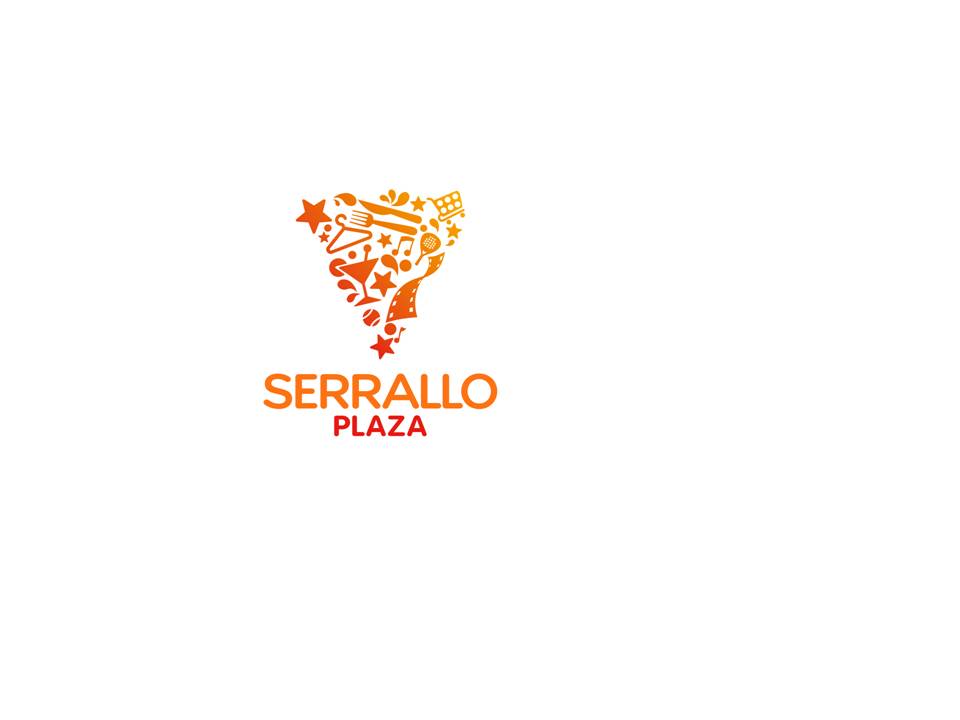 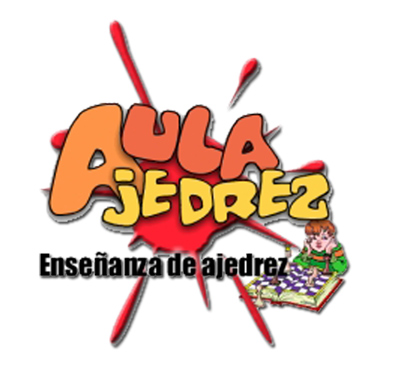 TABLA DE PREMIOS (CHEQUES REGALO)
INFORMACIÓN ESPECIFICA CHEQUES REGALOS

FUN PARK- MULTIAVENTURA: Circuito de tirolinas. Previa reserva.
POMODORO: A deducir del importe de una compra igual o superior al premio.
JUGUETOON: A deducir del importe de una compra igual o superior al premio.
BURGER KING: Menú Whopper.
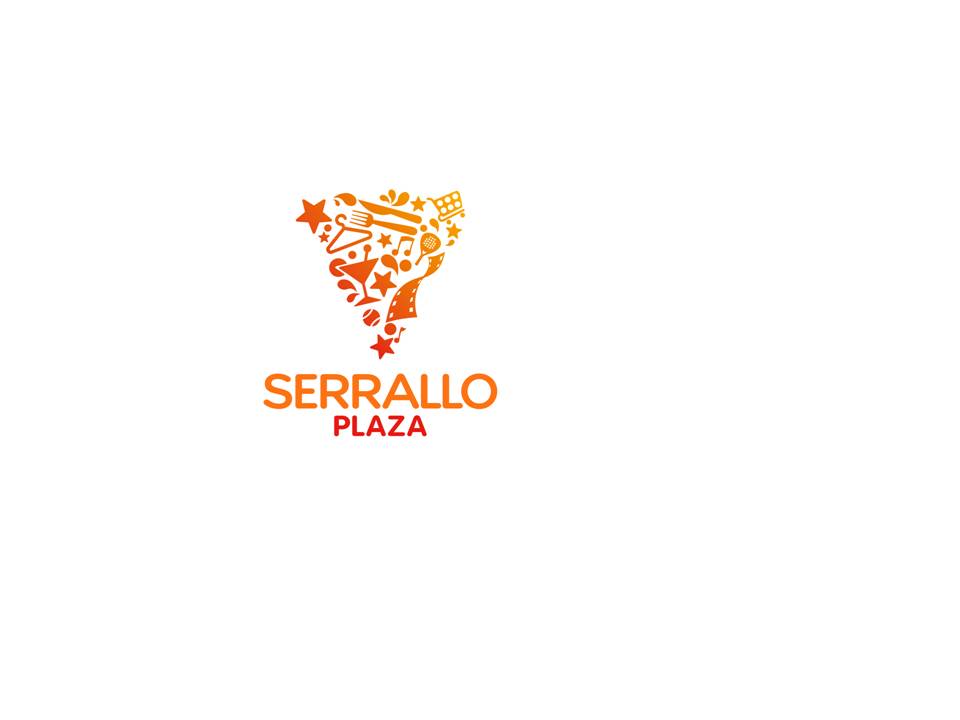 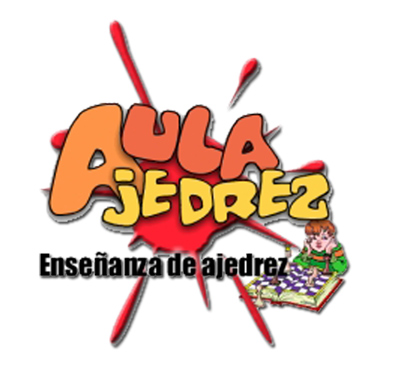